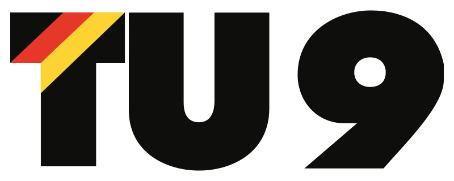 Software as Research Data
Introduction
[Speaker Notes: Software als Forschungsdaten]
Software vs. data in research
Data 
scientific data are facts or observations
data provide evidence
Software
is a creative work
provides an executable tool
operates on data

Software and data are similar in terms of credits and metrics in the scientific context. Both have traditionally not been cited in publications
Katz DS, Niemeyer KE, Smith AM, Anderson WL, Boettiger C, Hinsen K, Hooft R, Hucka M, Lee A, Löffler F, Pollard T, Rios F. (2016) Software vs. data in the context of citation. PeerJ Preprints 4:e2630v1 https://doi.org/10.7287/peerj.preprints.2630v1
Software in Research
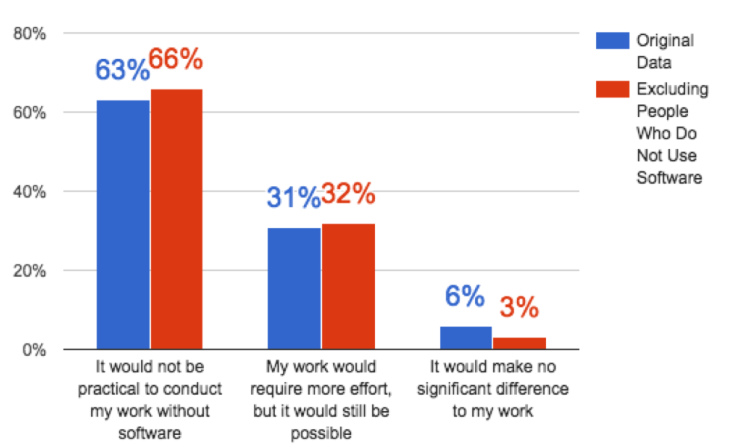 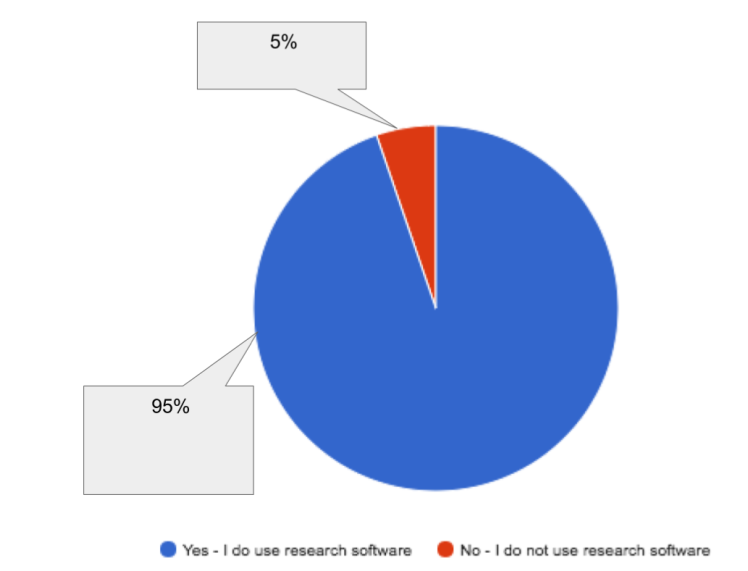 U. Nangia and D. S. Katz, “Track 1 Paper: Surveying the U.S. National Postdoctoral Association Regarding Software Use and Training in Research,” Zenodo, 2017. doi: 10.5281/zenodo.814102
Query
Do you use software for your research?

Do you write software/code yourself?
What is software used for?
Research question
Publication
Visualisation
Data analysis
Data Generation
Post-Processing
Wissenschaftliche Community
collaborate
Prepared data
Analysis data
Raw data
Plot
reproduce
Paper
</>
</>
</>
</>
Code
Code
Code
Code
argue
replicate
Software
Software
Software Library
To support end-user workflows
For frequently used functionalities / subsequent use by developers
To control/ automate processes
Software types
Research Software:
For immediate use by developer
For his/her direct research
Funded explicitly or implicitly by funding agencies, institutions ...
Infrastructure software
For a wider user base – not only developers
Funded (usually) explicitly by funding agencies, institutions …
Research software might be base
Example
Simulation in thermodynamics
versioned
versioned
published
versioned
Gromacs *
</>
</>
</>
</>
analysis script
visualisation
setup script
start script
Software package for the simulation of molecular dynamics
trajectory (raw data)
forces
energy
force fields
start configuration
simulation parameters
checkpoint/ restart-File
Log file
* http://www.gromacs.org/
Assignment
Which software/codes do you use in your current research project?
Which of them is OpenSource, which is proprietary?
Which of them did you buy a license for?
Which of them is self-written? 
Which of them is published? Which versioned?
How is software identified and referenced?
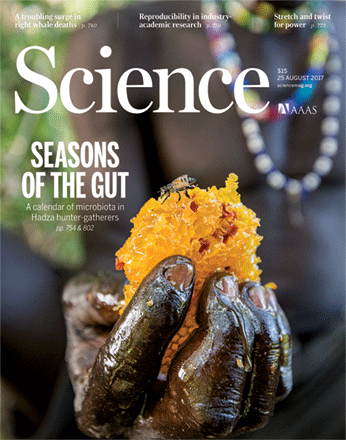 Science: Approx. 50% of articles descript software-intensive projects
Nature (Jan–Mar 2017): 32 of 40 name software (      6,5 software packages/article)
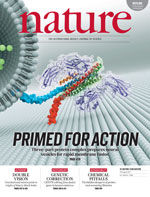 U. Nangia and D. S. Katz, "Understanding Software in Research: Initial Results from Examining Nature and a Call for Collaboration," arXiv, 2017. https://arxiv.org/abs/1706.06527
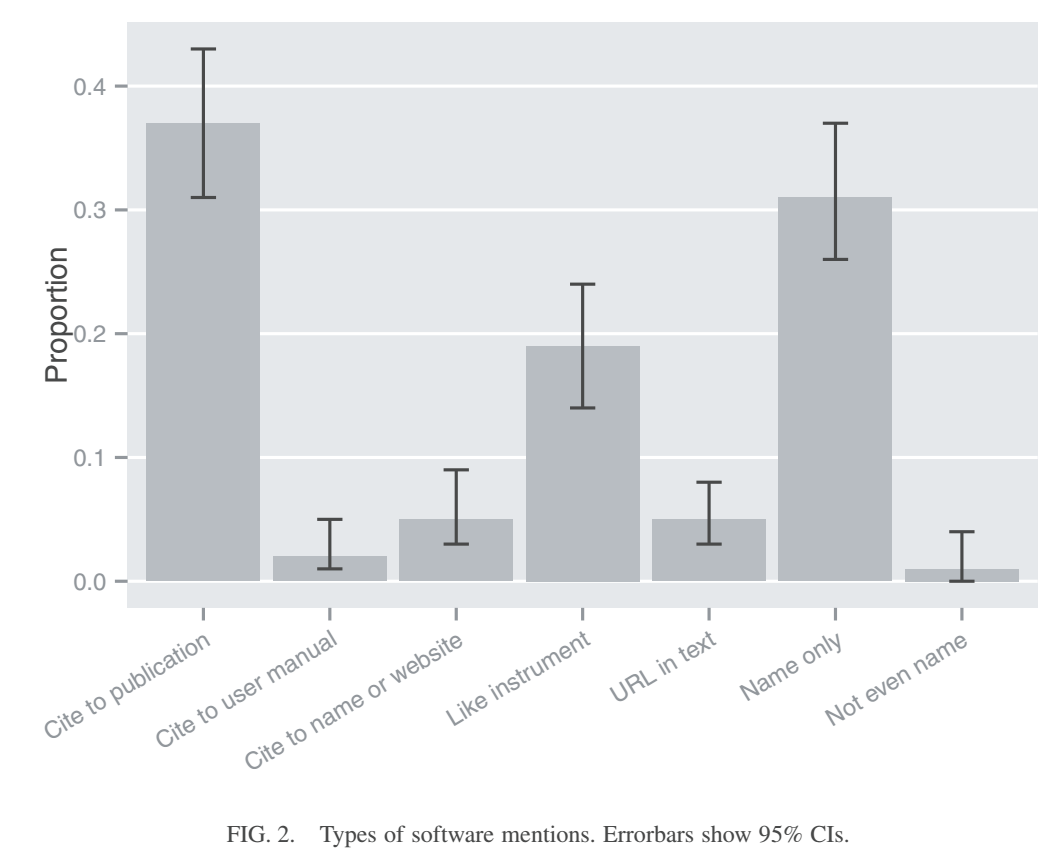 Random selection of 90 articles from biological literature, including 286 software mentions
Howison, J. & Bullard, J. (2016). Software in the scientific literature: Problems with seeing, finding, and using software mentioned in the biology literature. Journal of the Association for Information Science and Technology, 67, 2137--2155. doi: 10.1002/asi.23538
[Speaker Notes: Referenziert statt identifiziert]
References
U. Nangia and D. S. Katz, “Track 1 Paper: Surveying the U.S. National Postdoctoral Association Regarding Software Use and Training in Research,” Zenodo, 2017. doi: 10.5281/zenodo.814102
Katz DS, Niemeyer KE, Smith AM, Anderson WL, Boettiger C, Hinsen K, Hooft R, Hucka M, Lee A, Löffler F, Pollard T, Rios F. (2016) Software vs. data in the context of citation. PeerJ Preprints 4:e2630v1 https://doi.org/10.7287/peerj.preprints.2630v1
U. Nangia and D. S. Katz, "Understanding Software in Research: Initial Results from Examining Nature and a Call for Collaboration," arXiv, 2017. https://arxiv.org/abs/1706.06527
Howison, J. & Bullard, J. (2016). Software in the scientific literature: Problems with seeing, finding, and using software mentioned in the biology literature. Journal of the Association for Information Science and Technology, 67, 2137--2155. doi: 10.1002/asi.23538